ПРАВОВОЕ ПРОСВЕЩЕНИЕ
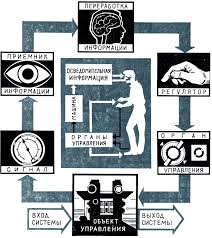 ИРО Кировской области
Понятие
Качественная правовая информированность субъектов права — это показатель высокой степени развития правовой культуры общества и важное условие построения правового государства. 
Она позволяет индивиду активно участвовать в самых разных сферах общественной жизни, совершать поступки, отвечающие не только его собственным, но и государственным интересам. 
Правовая информированность личности выступает важной предпосылкой и одним из условий ее правомерного поведения.
ПРАВОВОЕ ПРОСВЕЩЕНИЕ = средство правовой информированности
категории
Право личности на информированность нельзя смешивать с правом на информацию. Это тесно связанные, но не тождественные категории
Правовая информированность населения пересекается с такими явлениями, как: 
правовое воспитание, 
правовое обучение, 
правовое просвещение, 
правовая пропаганда, ……что требует их четкой корреляции.
12 сентября 2018 года в Общественной палате России состоялась всероссийская конференция «В. А. Сухомлинский. Научно-педагогическое наследие и современное образование».
Конференция организована Министерством просвещения Российской Федерации и Общероссийской общественной организацией «Национальная родительская ассоциация социальной поддержки семьи и защиты семейных ценностей» (НРА) при поддержке Российской академии образования, Московского педагогического государственного университета и Комиссии по общественному контролю и взаимодействию с общественными советами Общественной палаты России.
Алексей Гусев, ответственный секретарь координационного совета НРА: «Мы поговорим о главном — о стратегии семейного воспитания и родительского просвещения на ближайшее время. Василий Сухомлинский является основателем современного родительского просвещения. Наша ассоциация активно занимается этим направлением. Роль родителей сегодня постоянно растет, это видно из государственных документов (планов, концепций, стратегий), государство дает все больше полномочий в адрес родительского сообщества». 
Советник министра просвещения Андрей Петров отметил, что ранее Министерство образования и науки РФ, а ныне Министерство просвещения РФ уделят огромное внимание вовлечению родительства в образование и участию родителей в общественно-государственном управлении и в целом в учебно-воспитательном процессе
ООН. ЮНЕСКО. Одним из первых шагов Генеральной Ассамблеи ООН по защите прав детей было образование в 1946 году Детского фонда ООН (ЮНИСЕФ).
Декларация прав ребенка. 1959.  В ней сформулированы 10 принципов, определяющих действия всех, кто отвечает за осуществление всей полноты прав детей, и которая имела целью обеспечить им «счастливое детство». 
К 20-летию принятия Декларации прав ребёнка, ООН провозгласила 1979 год Международным годом ребёнка. В этот год автором 1 проекта Конвенции проекта был польский профессор-международник А. Лопатка. 
Конвенция правах о ребенка-1989 
Это международный правовой документ, определяющий права детей в государствах-участниках. Участниками Конвенции о правах ребёнка являются Святой Престол, Палестина и все страны-члены ООН, кроме США. Документ состоит из 54 статей, детализирующих индивидуальные права лиц в возрасте от рождения до 18 лет . 
10 ноября 1989 года на последнем этапе подготовки документа в комитете ООН выступил с официальной поддержкой проекта председатель СОВЕТСКОГО ДФ А. Лиханов, заместитель руководителя делегации.
 С 1996 года – 20 ноября, по решению ООН,  День ПРАВ РЕБЕНКА
5
КОНСТИТУЦИЯ … об ответственности семьи за образование детей…
Конституция РСФСР !!!!1918 год.
!!! 26.10.- 20.12.1917 года- 6 декретов СНК о защите Детства!!!.  
1918 год- Первый Семейный КОДЕКС в России
Конституция Российской Федерации.1993 !!!    Юбилей 2018
Федеральный закон от 24.07.1998  ·  № 124-ФЗ « Об основных гарантиях прав ребенка в РФ» ( в ред.2017)  ЮБИЛЕЙ в 2018!!!!
"Семейный кодекс Российской Федерации" от 29.12.1995 N 223-ФЗ (ред. от 03.08.2018)
Постановление Правительства Российской Федерации от 23.08.1993 N 848 "О реализации Конвенции ООН о правах ребенка и Всемирной декларации об обеспечении выживания, защиты и развития детей"; Юбилей 2018
273-ФЗ – главный нормативный правовой акт в сфере образования
273-ФЗ является основополагающим нормативным правовым актом в сфере образования
В случае несоответствия норм, регулирующих отношения в сфере образования и содержащихся в других федеральных законах и иных нормативных правовых актах РФ, законах и иных нормативных правовых актах субъектов РФ, правовых актах органов местного самоуправления, нормам 273-ФЗ применяются нормы 273-ФЗ, если иное не установлено 273-ФЗ (ч.5 ст.4)
273-ФЗ заменяет собой Закон РФ «Об образовании» и ФЗ «О высшем и послевузовском профессиональном образовании», которые признаются утратившими силу с 1 сентября 2013 года.
Указ Президента Российской Федерации от 01.06.2012 № 761 "О Национальной стратегии действий в интересах детей на 2012 - 2017 годы"
Распоряжение Правительства РФ от 29.05.2015 N 996-р «Об утверждении Стратегии развития воспитания в Российской Федерации на период до 2025 года»
Для достижения цели Стратегии необходимо решение следующих задач:
создание условий для консолидации усилий социальных институтов по воспитанию подрастающего поколения;
обеспечение поддержки семейного воспитания, содействие формированию ответственного отношения родителей или законных представителей к воспитанию детей;
Распоряжение Правительства РФ от 12.03.2016 N 423-р
<Об утверждении плана мероприятий по реализации в 2016-2020 годах Стратегии развития воспитания в Российской Федерации на период до 2025 года, утв. распоряжением Правительства РФ от 29.05.2015 N 996-р>
Указ Президента Российской Федерации от 29.05.2017 г. № 240«Об объявлении в Российской Федерации Десятилетия детства».
Р А С П О Р Я Ж Е Н И Е  от 6 июля 2018 г. № 1375-р об утверждении ПЛАНА  основных мероприятий до 2020 года, проводимых в рамках Десятилетия детства: 15 разделов !!!! 131 пункт
Указ Президента РФ от 19.11.2018 N 662 "О Совете при Президенте Российской Федерации по реализации государственной политики в сфере защиты семьи и детей"
Не менее важны
Приказ Минкомсвязи России от 27.02.2018 N 88 "Об утверждении плана мероприятий по реализации Концепции информационной безопасности детей на 2018 - 2020 годы»
Распоряжением Правительства Российской Федерации от 22 марта 2017 года № 520-р утверждена Концепция развития системы профилактики безнадзорности и правонарушений несовершеннолетних на период до 2020 года и план мероприятий по ее реализации.
Федеральный закон от 26.07.2017 N 200-ФЗ"О внесении изменений в Уголовно-исполнительный кодекс Российской Федерации в целях защиты прав детей, родители которых отбывают наказание в виде лишения свободы». 
Реализация Стратегии государственной национальной политики Российской Федерации на период до 2025 года, утвержденной распоряжением Правительства Российской Федерации от 23 декабря 2015 г. N 2648-р
Межведомственный комплексный план по вопросам организации инклюзивного общего и дополнительного образования и создания специальных условий для получения образования обучающихся с инвалидностью и с ограниченными возможностями здоровья на 2018-2020 г. от 07.02.2018 №987п-П8
11
Профстандарты
Профессиональный стандарт «Специалист в области воспитания » Приказ Министерства труда и социальной защиты Российской Федерации от 10  января 2017 г. № 10-н;
Приказ Минтруда России от 05.05.2018 N 298н"Об утверждении профессионального стандарта "Педагог дополнительного образования детей и взрослых«
Приказ Минтруда России от 14.01.2016 N 3н"Об утверждении профессионального стандарта "Специалист по проектированию детской и образовательной робототехники« Зарегистрировано в Минюсте России 05.02.2016 N 40956.
Приказ Минтруда России от 24.07.2015 N 514н "Об утверждении профессионального стандарта "Педагог-психолог (психолог в сфере образования)"
Приказ Минтруда России от 02.08.2018 N 514н"Об утверждении профессионального стандарта "Специалист в сфере национальных и религиозных отношений"
Приказ Министерства образования и науки РФ от 26.07.2017 № 703 «Об утверждении Плана мероприятий («дорожной карты») Министерства образования и науки РФ по формированию и введению национальной системы учительского роста
12
НКО и работа с родителями
НРА Родителям: родительское просвещение, родительское творчество, родительская экспертиза. Мониторинг. 
НРА  сайт: https://nra-russia.ru/glavnaya/ob-assocziaczii/
 итоги Всероссийского конкурса Центров и программ родительского просвещения.
https://nra-russia.ru/pic/projects/2018/10/11/01/protokol-zhyuri-n1.pdf
В соответствии с Законом об образовании родители – полноправные участники школьного образовательного процесса. Иногда школа готова делить с ними только вопросы софинансирования, оставляя за собой основное право принятия решений о содержании и об организации обучения и воспитания, так как родители не являются специалистами. 
МОД «Родительская забота»….
Семинар д.пс.н., Ш.А. Амонашвили  25-26 апреля в городе Кирове
Рекомендции родителям в дни «Каникул» до 12 апреля 2020 года:…
Реализации Указа Президента РФ «О национальных целях и стратегических задачах развития Российской Федерации на период до 2024 года»
Указом Президента определены 12 ключевых направлений развития страны, которые будут реализовываться в рамках национальных приоритетных проектов (НПП). 
В каждом регионе разработаны положения об организации проектной деятельности, а также региональные проекты, направленные на реализацию национальных и федеральных проектов.
Министр образования Кировской области Ольга Николевна  Рысева доложила, что Кировская область участвует в 9 федеральных проектах нацпроекта «Образование», на реализацию которых в 2019-2021 годах выделено более 10 млрд рублей. Средства планируется потратить на расширение сети детских технопарков «Кванториум», ремонт спортивных залов в сельских школах, открытие 24 ресурсных центров для служб ранней помощи, создание Центра опережающей профессиональной подготовки и другие мероприятия.
ПНП «Образование» для реализации ПЛАНАНРА, СПБ Академия постдипломного педобразования: 10 лет РОДИТЕЛЬСКОГО ПРОСВЕЩЕНИЯ
Предложение МИНПРОСА РФ: среди них на 1.10.2018:
Современная школа
Успех каждого ребенка
Цифровая образовательная среда
 Учитель будущего
Молодые профессионалы
Российская молодежь   
Экспорт образования
Социальные лифты для каждого
9. Поддержка семей, имеющих детей !!! 
Реально на 12.10.2018 стало 10: Всего в национальный проект «Образование» включены следующие федеральные проекты: «Современная школа», «Успех каждого ребенка», «Поддержка семей, имеющих детей», «Цифровая образовательная среда», «Учитель будущего», «Молодые профессионалы», «Новые возможности для каждого», «Социальная активность», «Экспорт образования», «Социальные лифты для каждого».
Правовая информированность и ….
Достижение необходимого уровня правовой информированности граждан, осмысление правовых ориентаций и идеалов личности образуют основу ее правосознания и правовой культуры. 
Установление взаимосвязи *правовой информированности с *правосознанием и *правовой культурой играет важную роль в воспитании подрастающего поколения в духе уважения к праву, правовым ценностям и формировании устойчивой модели сознательного законопослушного поведения. 
 Учет особенностей правовой информированности личности будет препятствовать развитию деформации ее правосознания и способствовать снижению уровня правового нигилизма.
Методология…
Проблема правовой информированности — малоизученное явление в юриспруденции. Наибольший вклад в его научную разработку внес В.М. Боер, посвятив свою диссертационную работу взаимосвязи правовой информированности с формированием правовой культуры личности. Также предметно данную категорию исследовали такие ученые, как Л.Ж. Аттаева, В.И. Гойман, К.А. Егизарян, Д.В. Лопатина, М.Л. Мирзорин В.В. Плисова, Н.Я. Соколов и др.
Методология
В науке теории права в настоящий момент наблюдается возрастание интереса к проблемам правового воспитания, правового обучения, правового просвещения, правовой пропаганды, которые выступают смежными категориями с правовым информированием. Данные юридические явления рассматривались такими учеными, как ……
А.С. Бондарев, И.Ф. Бутко, А.Н. Величко, А.П. Козлов, 
Р.В. Кравцов, И.П. Лесниченко, Е.А. Лукашева, Т.В. Назарян, 
В.В. Оксамытный, В.С. Основин, В.Н. Павлов, А.В. Плеханов, 
А.Р. Раминов, И.Ф. Рябко, Л.В. Саенко, В.В. Стреляева, 
Е.Н. Тогузаева, С.М. Ходыревский, Е.А. Шакирова, Н.А. Щелоков и др.
Методический инструментарий
Методологической основой работы является 
диалектико-материалистический метод познания правовой действительности, 
общенаучные, частнонаучные и частноправовые методы.
основные признаки правовой информированности:
а) представляет собой особое позитивное состояние индивидуальноголибо общественного сознания;
б) ее основу составляют правовые знания, обусловливаемые возрастными, профессиональными и иными характеристиками конкретной личности;
в) выступает преимущественно результатом осуществляемой государством в лице его органов и должностных лиц деятельности по правовому информированию населения;
г) на ее качество влияют как субъективные, так и объективные обстоятельства;
д) служит важнейшим фактором развития правосознания и правовойкультуры личности, а также предпосылкой и обязательным условием ее правомерного поведения;
е) носит динамичный характер, то есть требует постоянной, организованной, целенаправленной работы по ее пополнению (поддержанию надолжном уровне).
структура правовой информированности
мотивационный (внутриличностные потребности и интересы, побуждающие индивида к получению правовых знаний), 
когнитивный (непосредственно правовые знания) 
и деятельностный (умения и навыки применения полученных знаний на практике)
технология обеспечения правовой информированности
технология обеспечения правовой информированностиграждан, представляющая собой совокупность средств, способов и приемов правового информирования, обеспечивающих достижение указанного состояния. 
Выделяются универсальное средство правового информирования —правовая информатизация (которая должна быть оформлена и последовательно реализована в качестве самостоятельного направления государственной политики) 
и средства отдельных его форм (правового осведомления,правового обучения, правового просвещения, правовой пропаганды).
Способы правового информирования
….дифференцируются в зависимости от вида правовой информации. 

Основным способом доведения до всеобщего сведения 
официальной правовой информации является опубликование нормативных правовых актов, 
неофициальной  правовой информации — использование средств массовой информации и массового искусства.
Приемы правового информирования
используются в совокупности с конкретными способами правового информирования и способствуют повышению их эффективности. Это наиболее динамичный элемент технологии обеспечения правовой информированности, поскольку их конкретный перечень и содержание меняются в зависимости от объективных условий и актуальных потребностей общества. 
В настоящий момент наиболее эффективными являются такие приемы, как добавление к классической, печатной форме опубликования нормативных правовых актов электронной формы; 
преподнесение информации, содержащейся изначально в официальных источниках, в неофициальной форме; 
варьирование носителей и форм подачи неофициальной информации в СМИ, исходя из возрастных, профессиональных и иных особенностей различных категорий граждан, и др.
А недостаток правовой информированности….
Отсутствие или недостаток правовой информированности (правовая дезинформированность) ведет к деформациям правосознания, которые в совокупности с другими факторами свидетельствуют о юридической антикультуре субъекта:
правового инфантилизма,
 правового негативизма,
 правового нигилизма,
 правового идеализма, 
правового эгоцентризма
Основные направления правового просвещения
См.Стратегия развития воспитания в РФ на период до 2025 года.
Направление: Гражданское воспитание
•
ПРИГЛАШАЕМ к УЧАСТИЮ
Ежегодный Конкурс социально-экспертного знания «Помоги, поддержи»
Смысл: подготовка экспертного заключения на правовые акты в области защиты Детства и способы их реализации. Форма заключения прилагается
Срок: 1 апреля-1 июня 2020